How Does God Speak Today?
An audible voice?
Through visions and dreams?
Calls people to the ministry?
Directly while in the pulpit?
Feelings?
How Did God Speak in the Past?
Through the prophets (Hebrews 1:1)
	God did this with Pharaoh (Exodus 5:1). 
	God did this with David (2 Samuel 12:1-12).
	God did this with Israel (Isaiah, Amos, etc).
	God did this with Gentiles (Jonah).
	God did this concerning the Messiah.
God, after He spoke long ago to the fathers in the prophets in many portions and in many ways,

                                                          - Hebrews 1:1
How Did God Speak in the Past?
Through the prophets (Hebrews 1:1)
Through dreams (Daniel 4)
Through visions (Ezekiel 1; Daniel 7-8)
Through the law of Moses (Exodus 19:5-6)
Through animals (Numbers 22:28)
Through angels (Luke 1:26-38)
Through an audible voice (Matthew 17:5)
God, after He spoke long ago to the fathers in the prophets in many portions and in many ways,

                                                          - Hebrews 1:1
How Does God Speak Now?
Through His Son (Hebrews 1:2)

	Jesus is the beloved Son in whom the 	Father is well pleased (Matthew 17:5).

	Jesus has all authority (Matthew 28:18).

    Jesus spoke the will of God (John 12:48-50).
…in these last days has spoken to us in His Son, whom He appointed heir of all things, through whom also He made the world.                                       - Hebrews 1:2
How Does Jesus Speak Now?
Through His spokesmen…

…who were inspired by the Holy Spirit.
GOD
CHRIST
HOLY SPIRIT
APOSTLES & PROPHETS
God uses means—agents—to communicate His message.
God’s message is not spoken directly or personally.
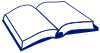 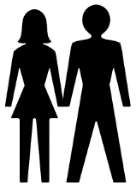 The Blessed Assurances of this Process:
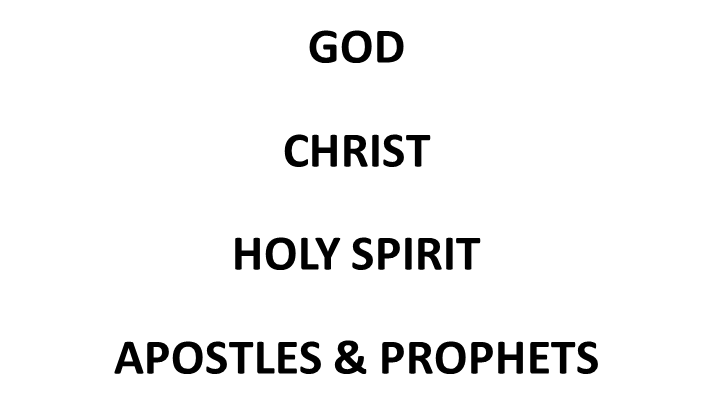 We have God’s message!

We have a complete message!

We can understand the message!

We must read and study the message!

We must accept the message!
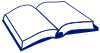 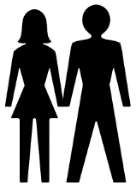 Are you allowing God to speak to you?